Årets Bærekraftprosjekt
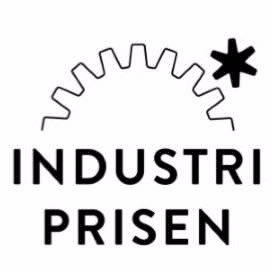 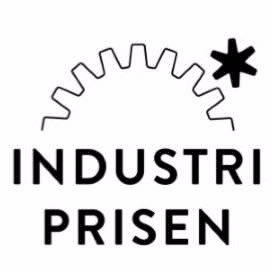 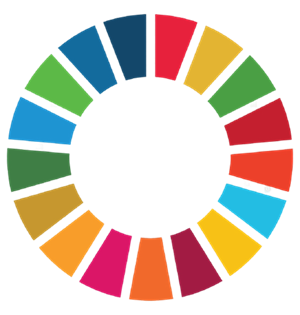 Søknad til «Årets Bærekraftprosjekt» under Industriprisen 2021
Har din bedrift jobbet med et bærekraftprosjekt som har utmerket seg?Industribedriftene i Innlandet er gode på kontinuerlige forbedringer, det er derfor vi er konkurransedyktige. Interne forbedringer av produkter, prosesser eller organisasjonen kan som oftest vise en bærekraftig utvikling av selskapet. Et forbedringsprosjekt som gjør dere mer miljøvennlige, skaper et bedre arbeidsmiljø for de ansatte, og som samtidig gjør bedriften mer økonomisk lønnsom. Det er et eksempel på bærekraftig utvikling.
Om prisenIndustriprisen skal løfte entusiasmen og stoltheten til alle de som bidrar til utvikling og vekst i sine bedrifter. Prisene skal gå til personer som jobber i industribedriftene i Innlandet.
Prisen «Årets bærekraftprosjekt» har som formål å fremme et prosjekt eller en bedrift som har klart å gjøre en intern forbedring innen bærekraftig utvikling som andre industribedrifter i Innlandet kan lære av. Det kan være et team, et prosjekt, en avdeling eller hele bedriften. Det er opp til DEG og DIN bedrift å nominere de dere synes fortjener en slik pris.
Kriteriene er:
Et forbedringsprosjekt som gjenspeiler minimum et av FN’s 17 bærekraftmål 
Eksempler på dette kan være. 
Fokus på økt mangfold eller intern kompetanse
Overgang til mer miljøvennlige råvarer eller produkter, redusert avfallshåndtering/utslipp, resirkulering
Bærekraftprosjektet må dokumentere en forbedring gjerne med tillegg av mål/aksjoner

Hvordan søker man?For å delta i utvelgelsen må dere søke via søknadsskjemaet på de to neste sidene.
Søknadsskjemaet fylles ut og sendes inn innen 3. september til:post@nce-manufacturing.no
Husk høyoppløselig bilde av prosjektinnholdet/de nominerte
For ytterligere informasjon, kontakt: post@nce-manufacturing.no
Les mer på www.ncemanufacturing.no
Årets bærekarftprosjekt
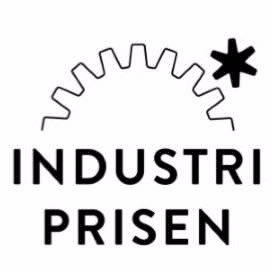 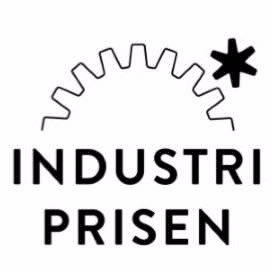 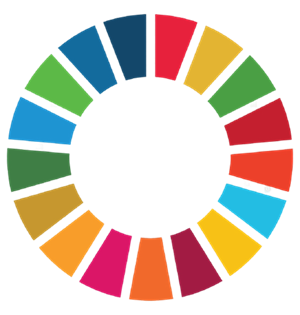 Navn på den/de nominerte:

____________________________________________

Selskap:

____________________________________________

Stilling/avdeling:

____________________________________________
Kontaktinfo på deg som nominerer:Navn:Stilling:Telefon:Email:
Årets bærekraftprosjekt
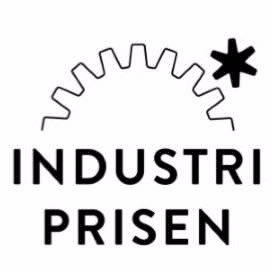 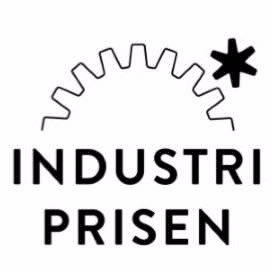 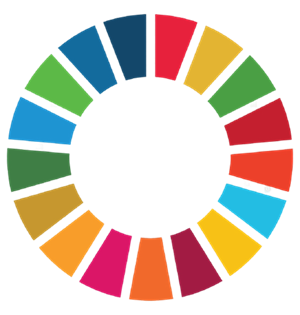 Her utdyper du hvorfor de nominerte fortjener å få prisen som «Årets bærekraftprosjekt 2021» basert på kriteriene: